The Cambrian & Ordovician Systems of Wyoming
Grenville Orogen: 
Continent-continent collision
of Laurentia with African and
South American cratons; 

SE transfer of Caborca block

Grenville culminates in the assembly of the supercontinent of Rodinia
1.3-1.0 Ga
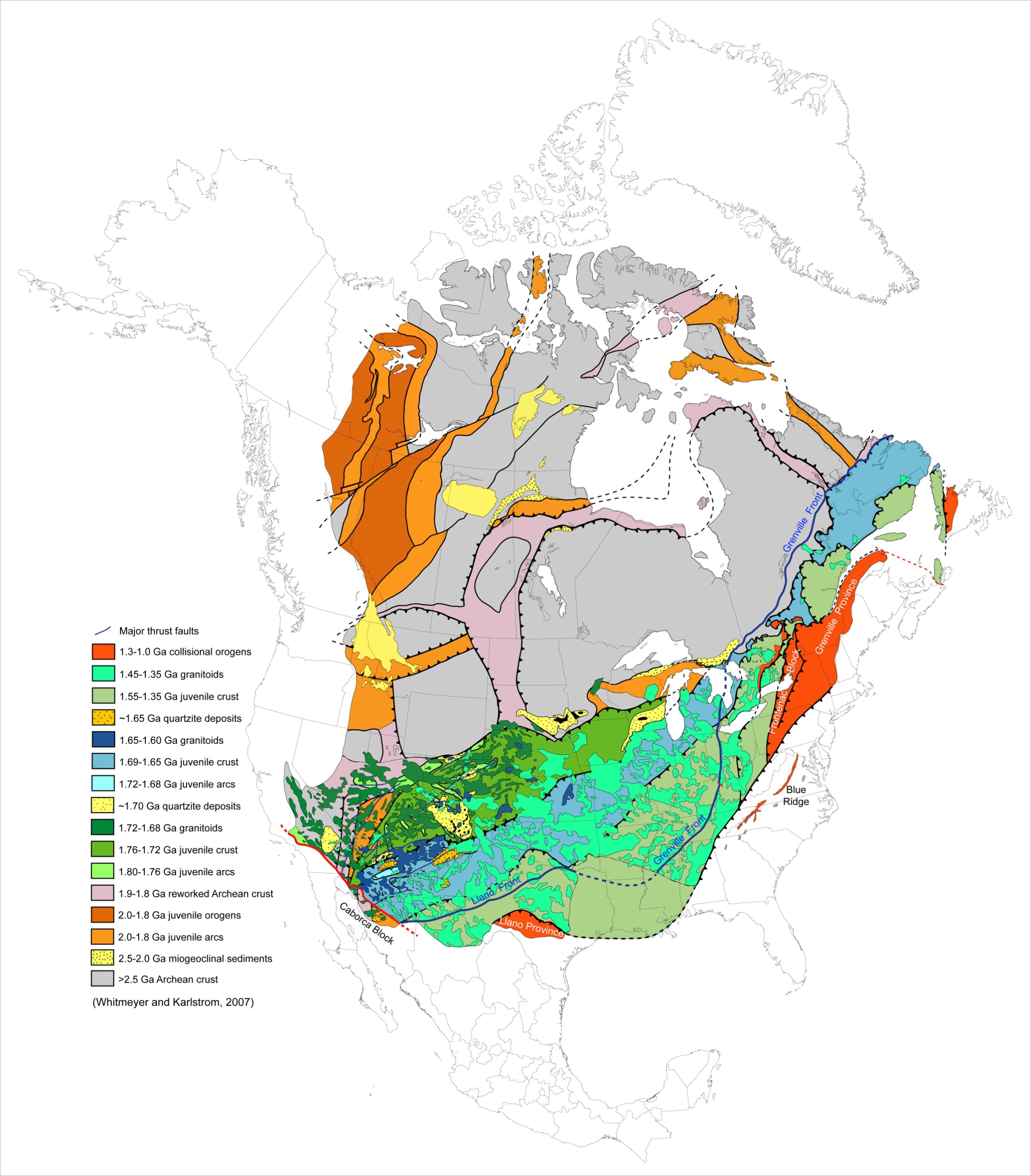 1.3-0.95 Ga
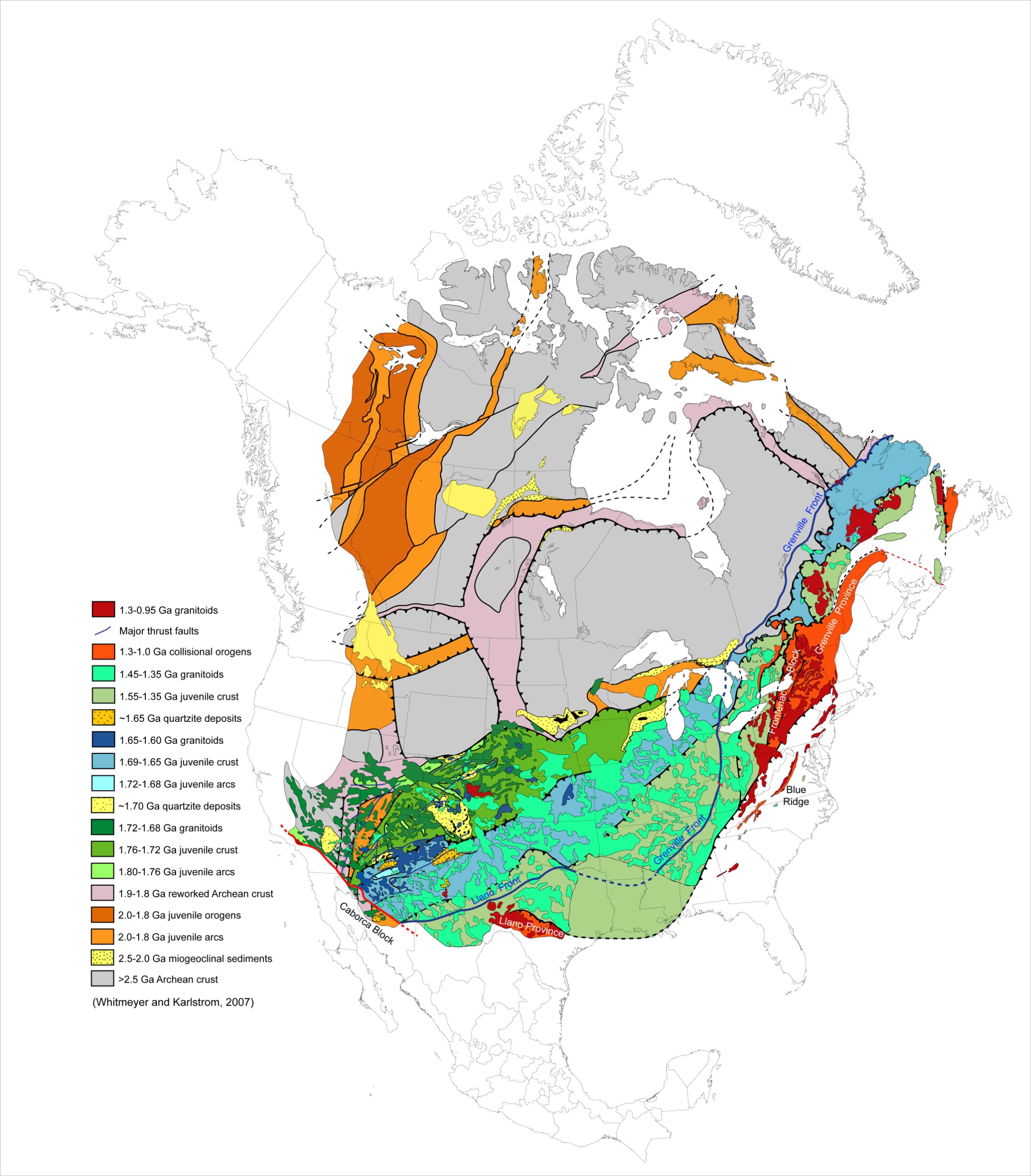 Grenville orogen:
Granitoids intrude juvenile
belts as far west as Colorado
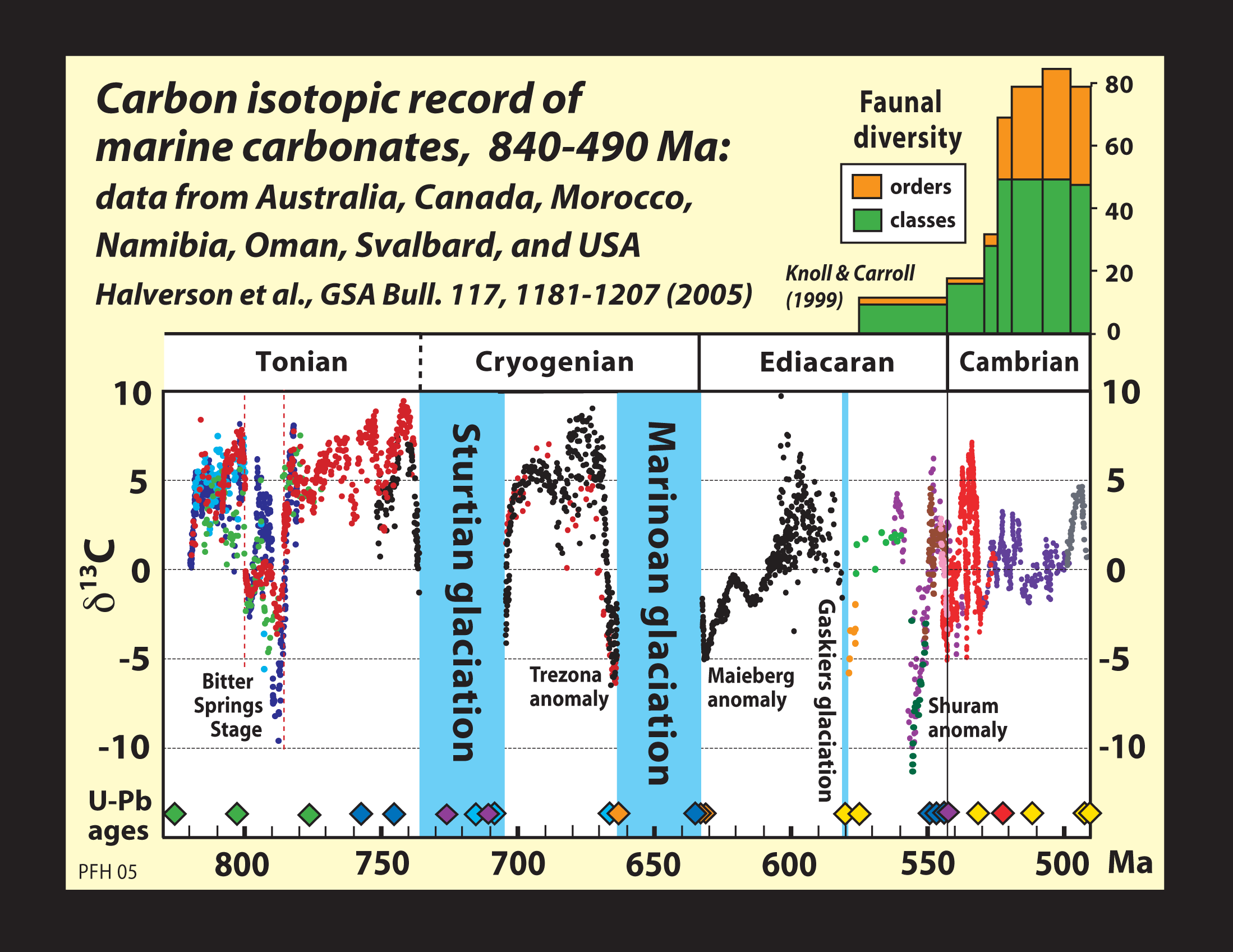 Snowball Earth as hypothesized during the Sturtian Glaciation 720 million years ago
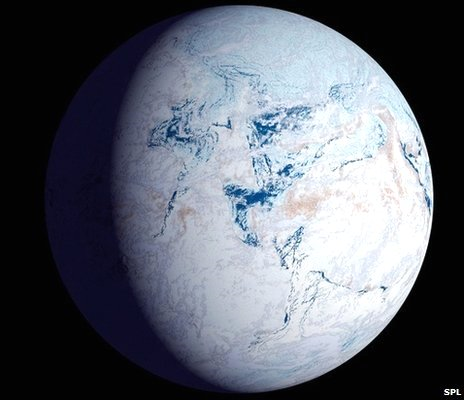 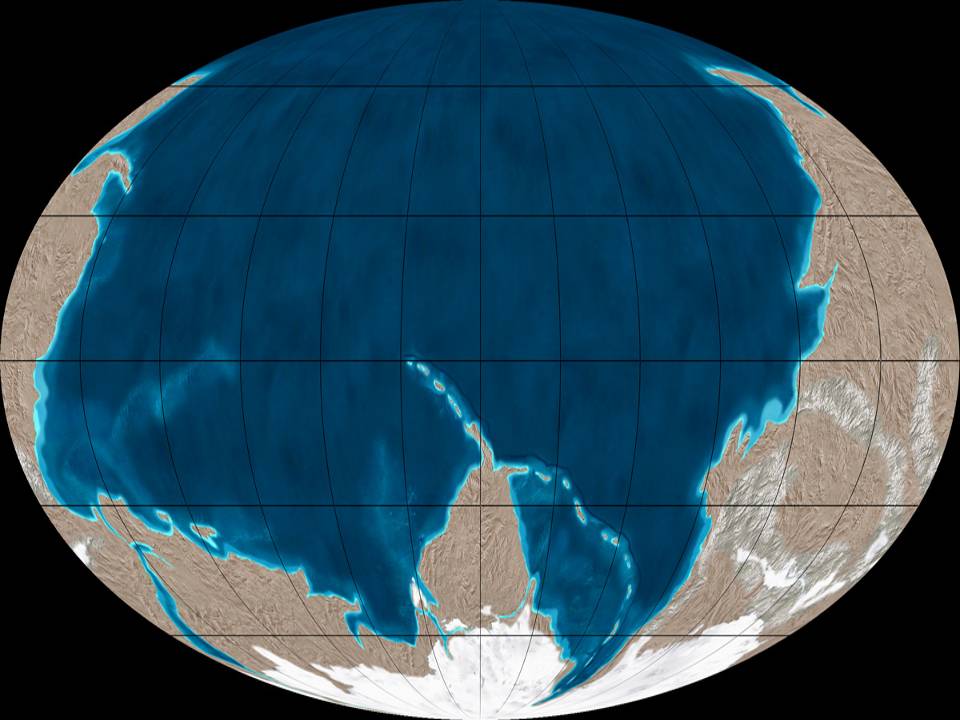 Ediacaran reconstruction  of  Rodinia centered on Panthalassian Ocean
Future Baltica
Future Laurentia
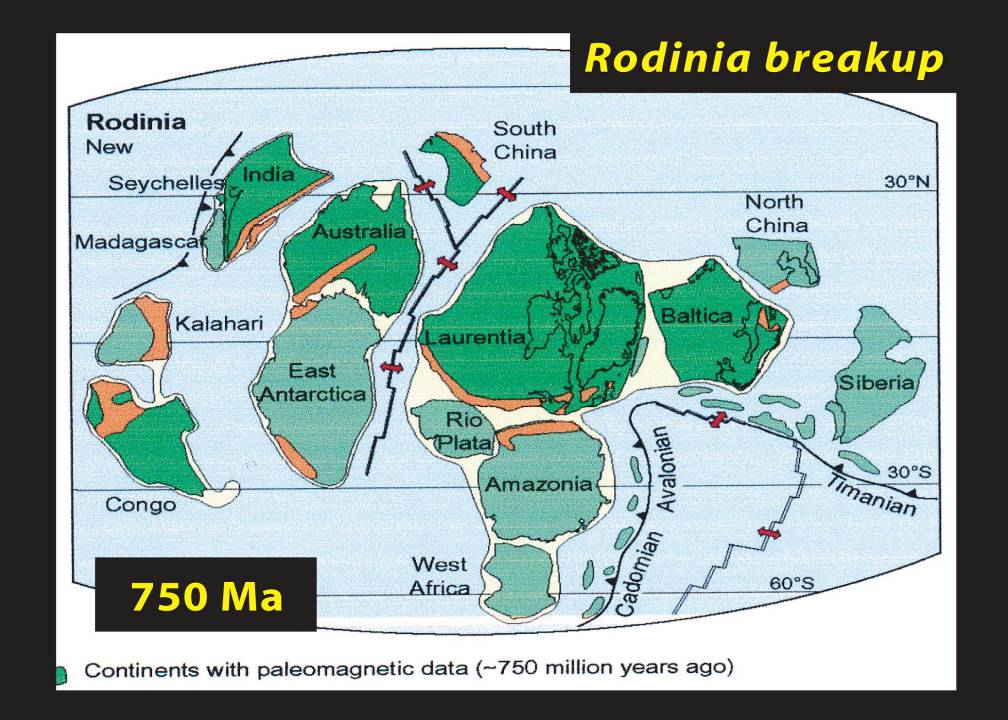 Rodinia rifted in Late Cryogenian to Early Ediacaran Neoproterozoic creating large Paleozoic continents
All continents had rifted passive margins, and developed broad continental shelves during the Cambrian through the middle Ordovician.
Growth of new ocean basins contributed to progressively higher sea level and flooding of cratons during the Cambrian
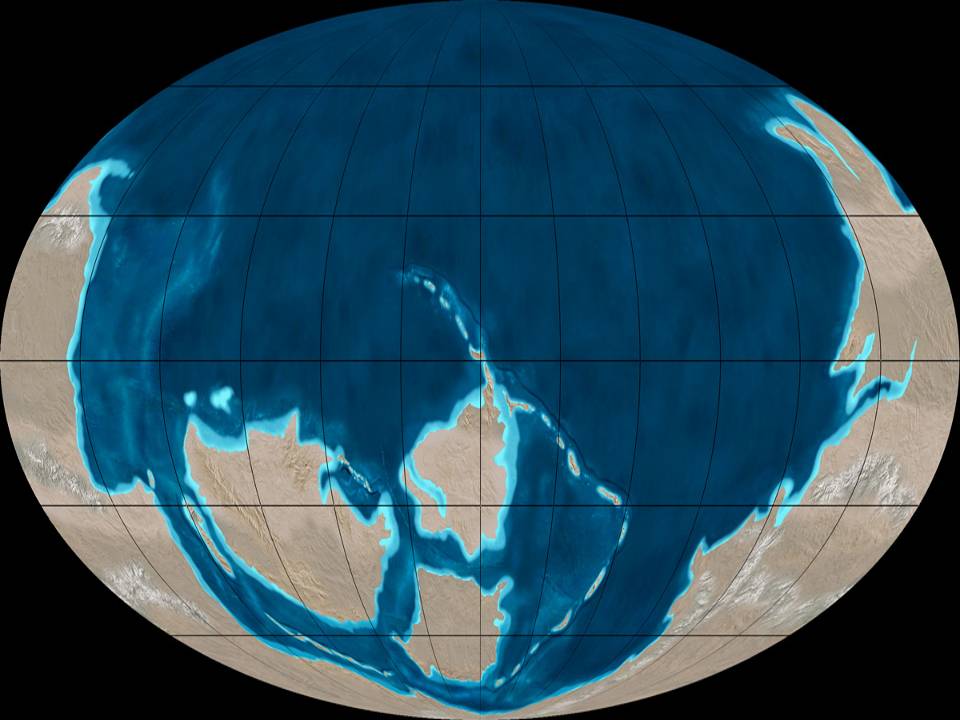 Panthalassian ocean
Siberia
Prototethys
Laurentia
Pannotia-Gondwana
Iapetus
Baltica
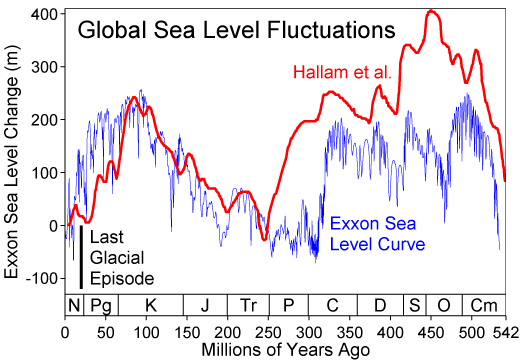 Rifting  Pangea in Jurassic-K
Final Assembly of Pangea in Permian
TIPPECANOE
Supersequence
KASKASKIA
Supersequence
SAUK Supersequence
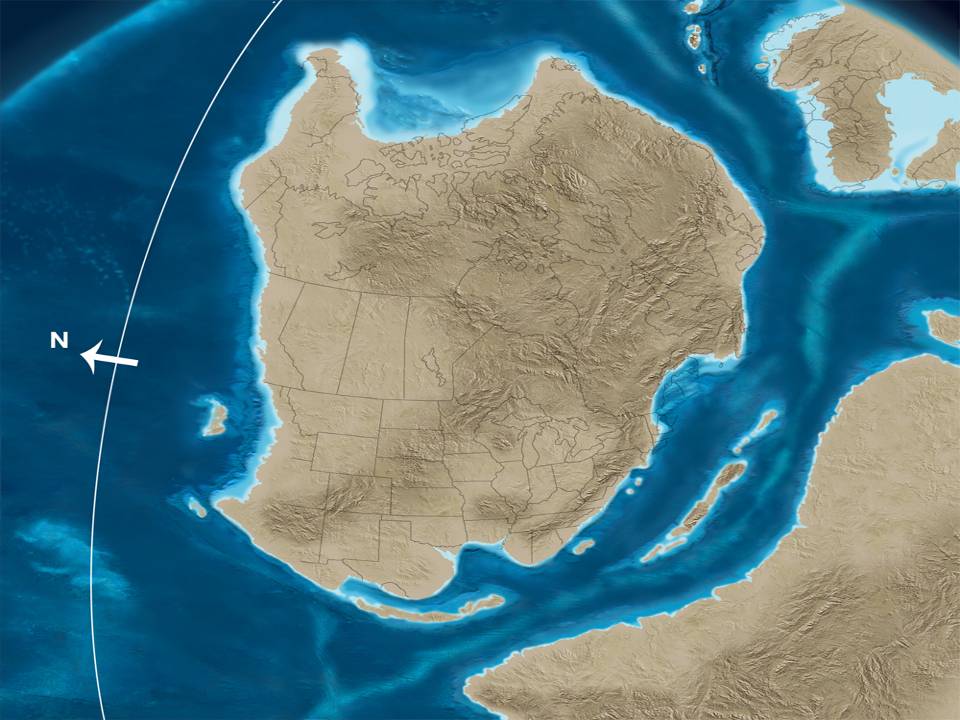 Baltica
Laurentia
Iapetus
Gondwana
Late Neoproterozoic (Ediacaran) 600 mya
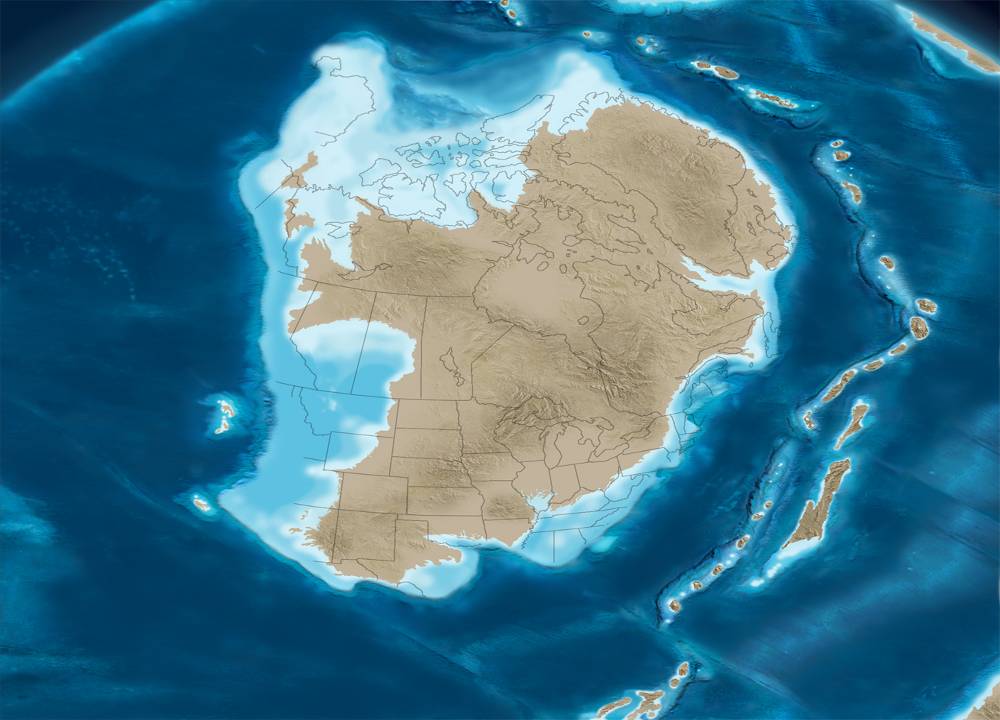 Middle Cambrian 530 mya
Global Sea level rise began in the Ediacaran Period  and continued throughout the Cambrian, flooding interiors of continents, including Laurentia, depositing continental shelf and epicontinental sea deposits of the North American Sauk Supersequence.
Laurentia
Late Cambrian 500 mya
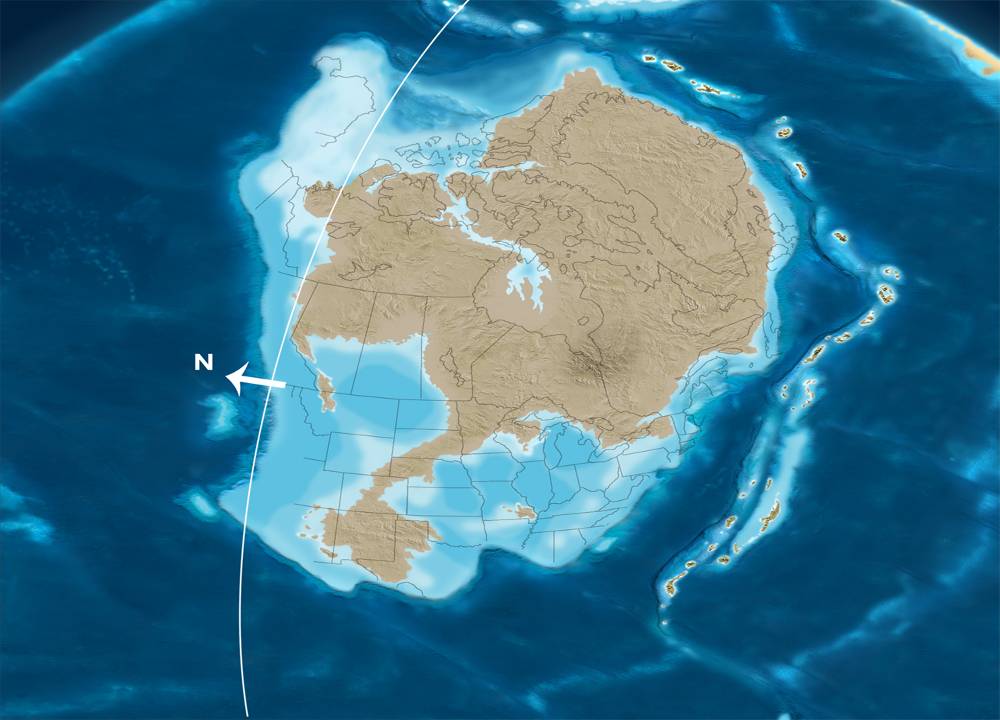 Global Sea level rise continues through the Cambrian, flooding interiors of continents, including Laurentia, depositing continental shelf and epicontinental sea deposits of the North American Sauk Supersequence.
Laurentia
Cordilleran Region:Cambrian passive margin
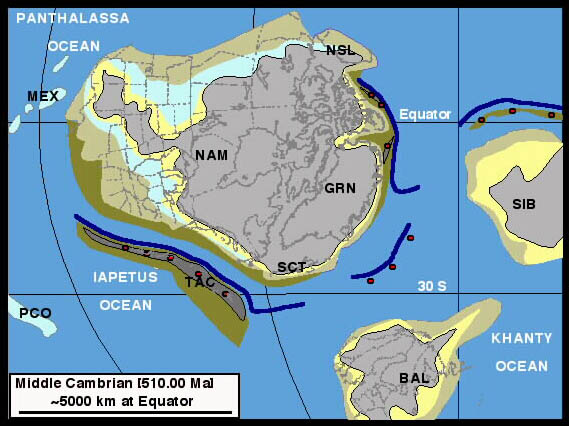 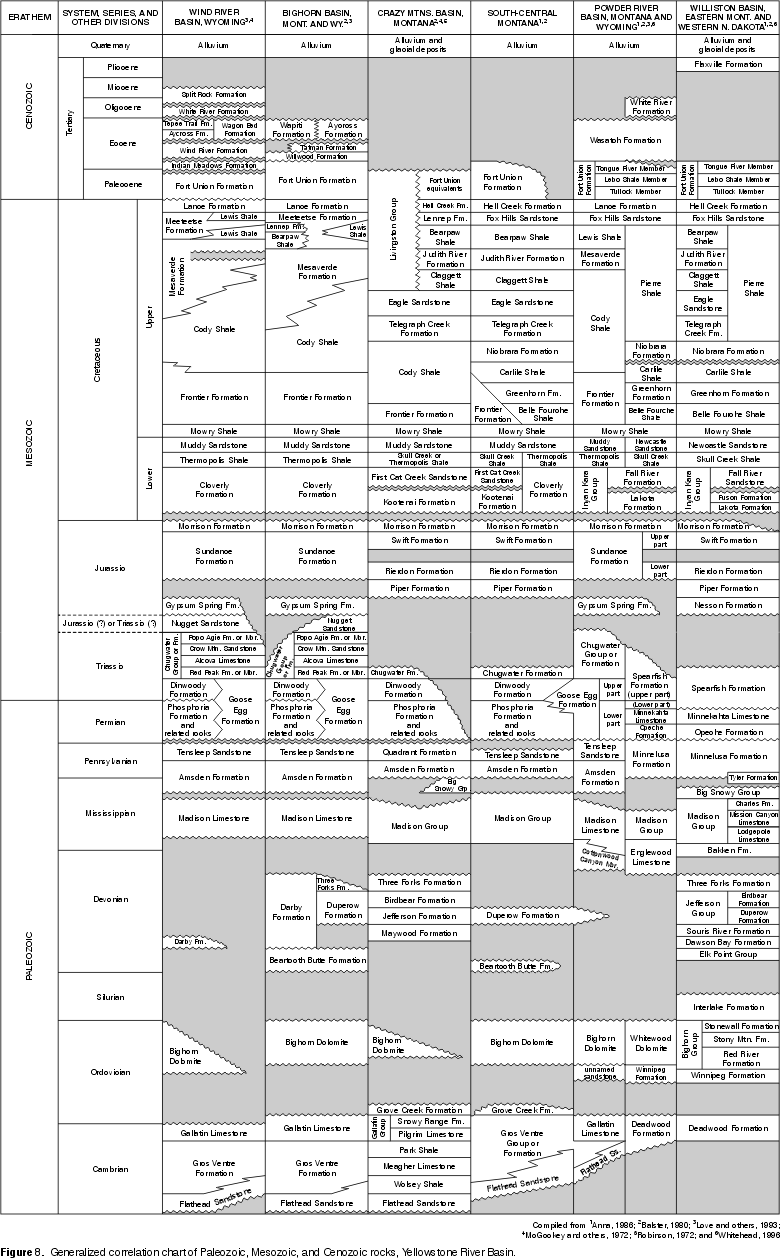 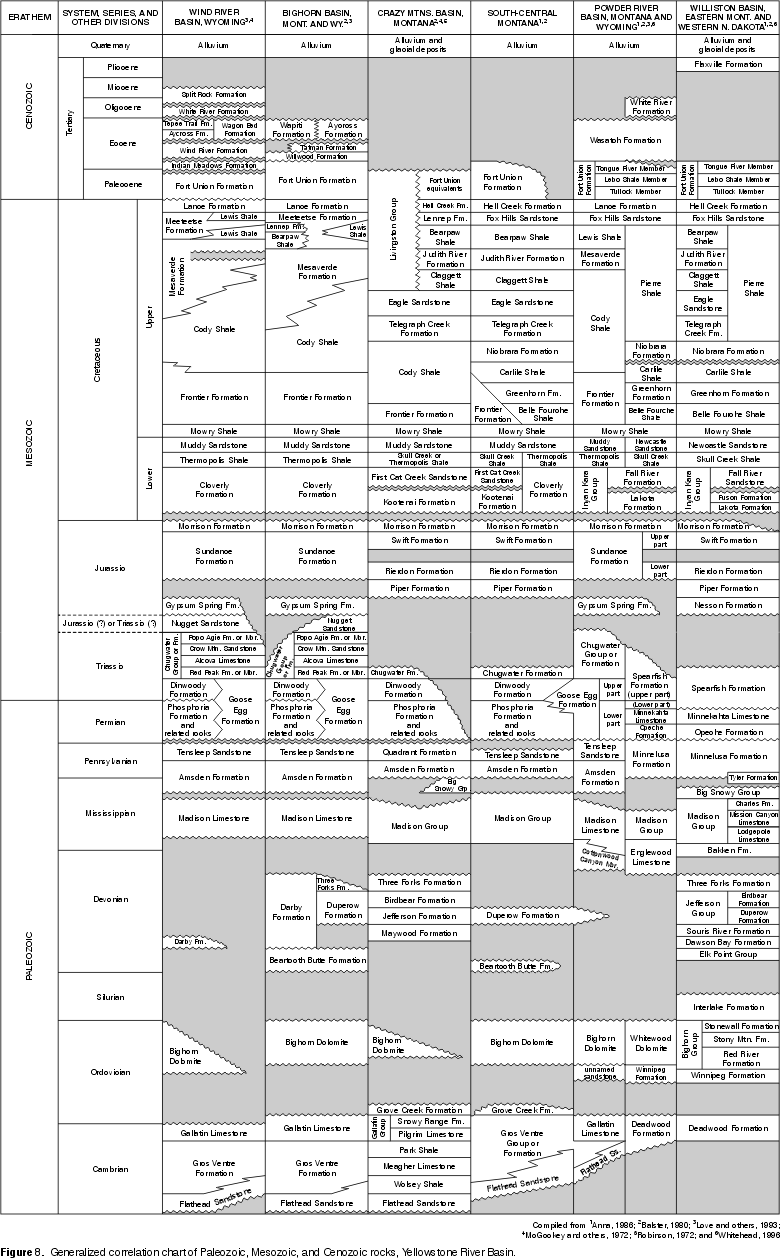 Flat Head Formation
Brown Sandstone
Quartz Arenite, Medium Bedded, Cross bedded.
Lesser Green Shale and Mudstone
Lesser Micritic Limestone
Some Glauconite
Linguloid Brachiopods, Trilobites
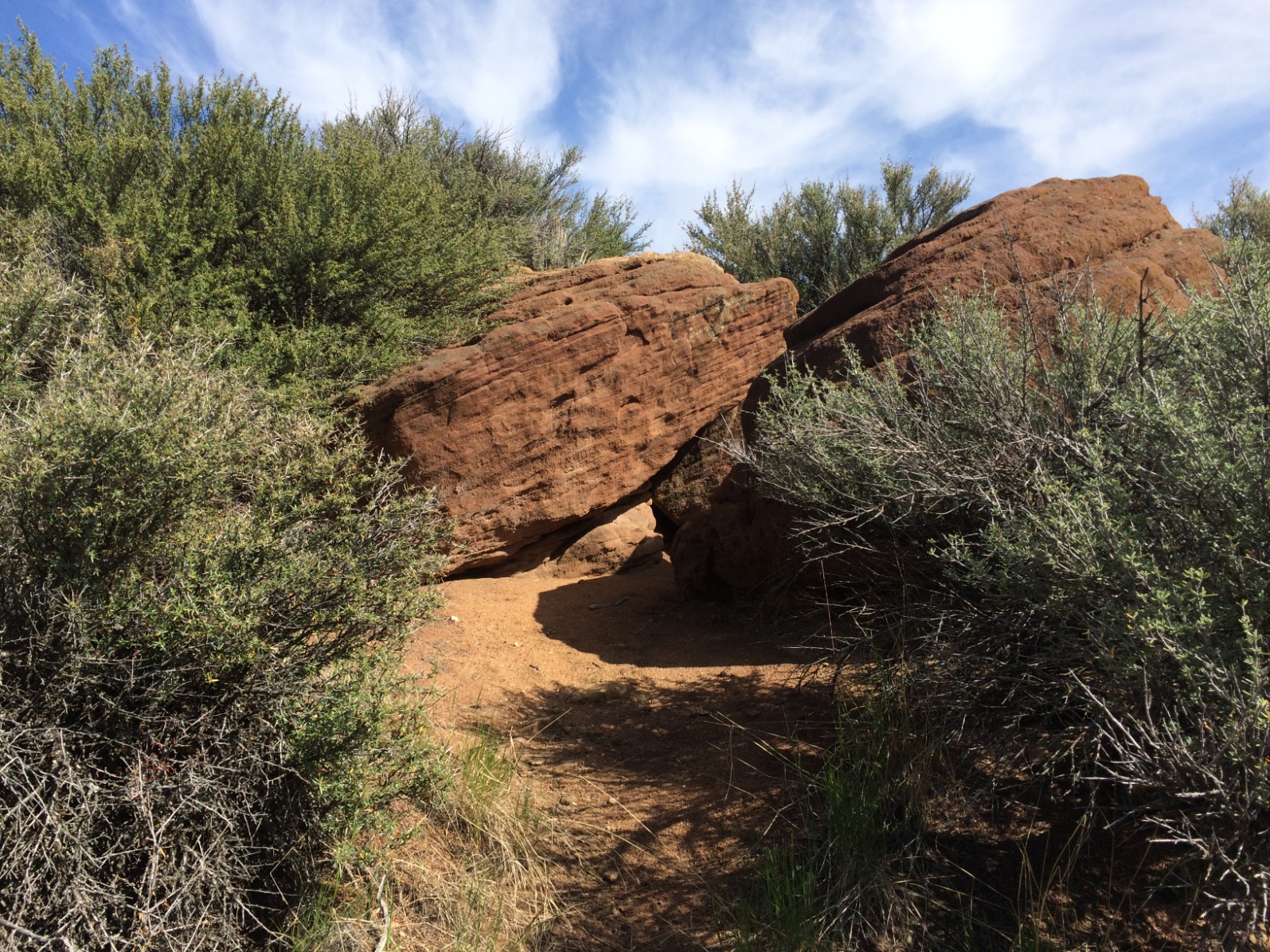 Flat Head Formation
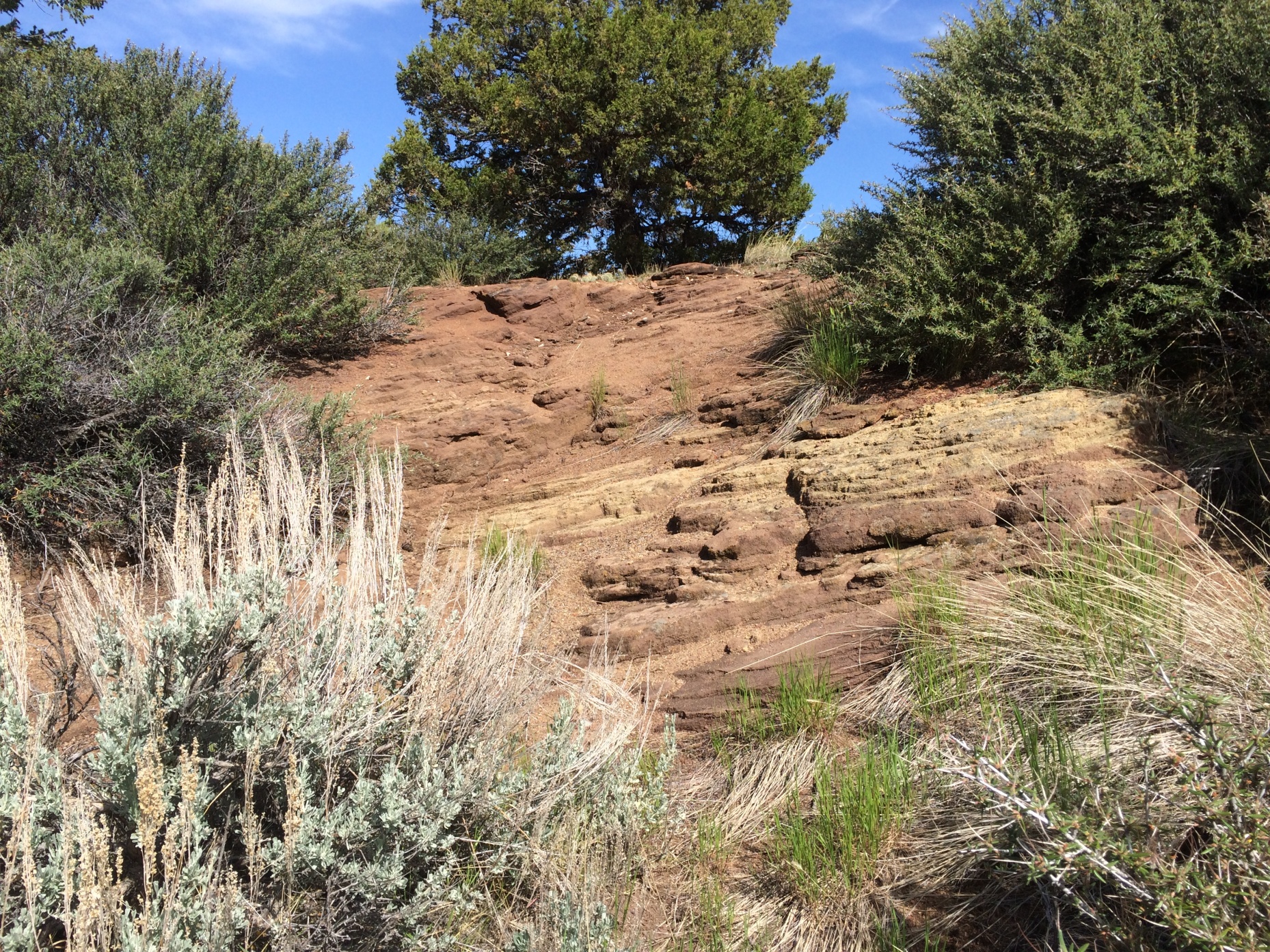 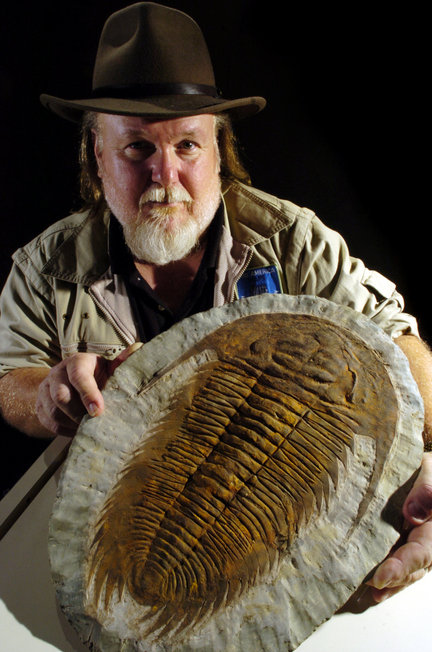 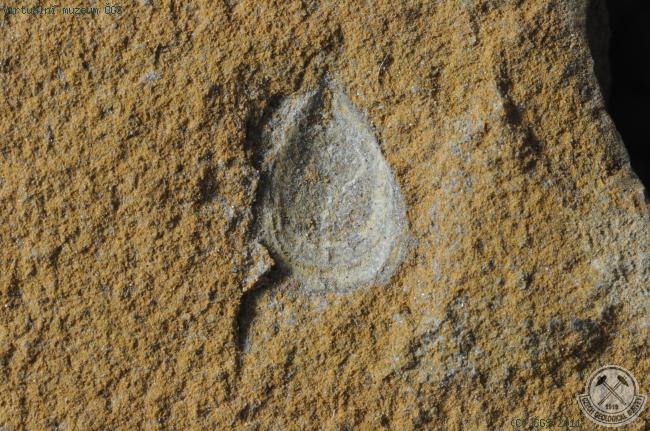 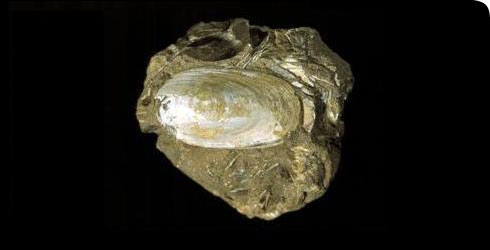 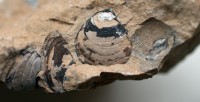 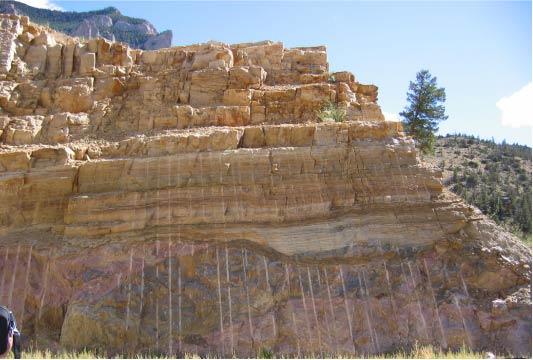 Flat Head Formation
Shoshone Canyon west view at Tunnel #1. Unconformity shown by white dashed line.Image from: Fisher, M.P., 2016, Shoshone Canyon
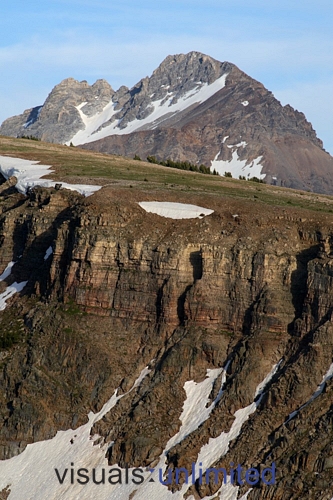 Flat Head Formation
Flat Head overlain by Gros Ventre Formation
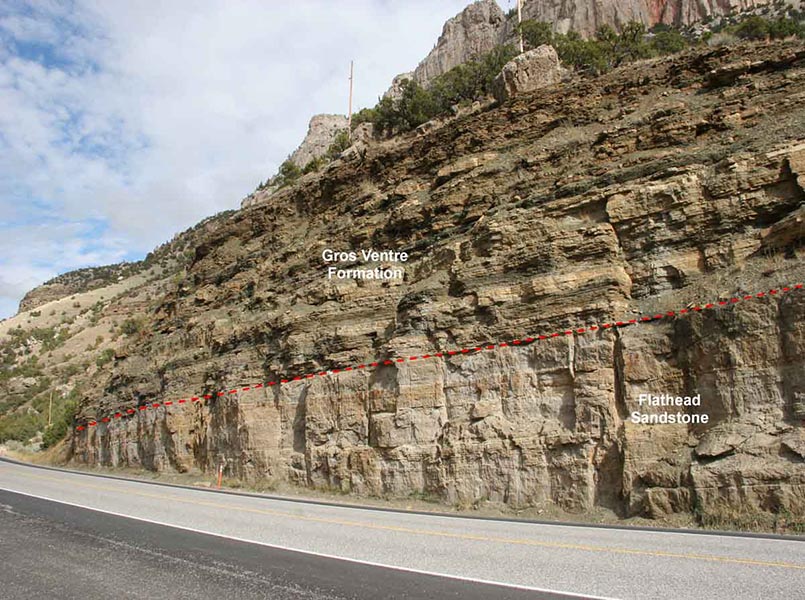 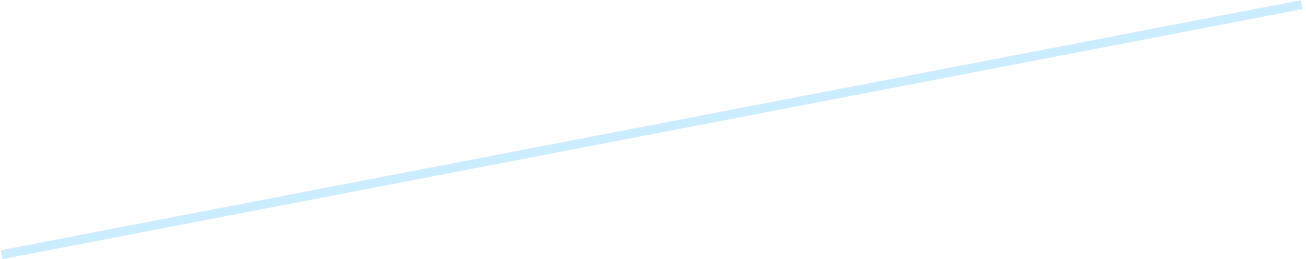 Gallatin and Gros Ventre Formations
Poorly exposed, valley former between resistant Paleozoic and Basement rocks.
Thin bedded, structurally incompetent.Interbedded shale, limestone, and sandstone
Limestones are micritic, trace fossils are common, lots of intraclasts.
Greener at the base (Gros Ventre), Pinker at the top (Gallatin).
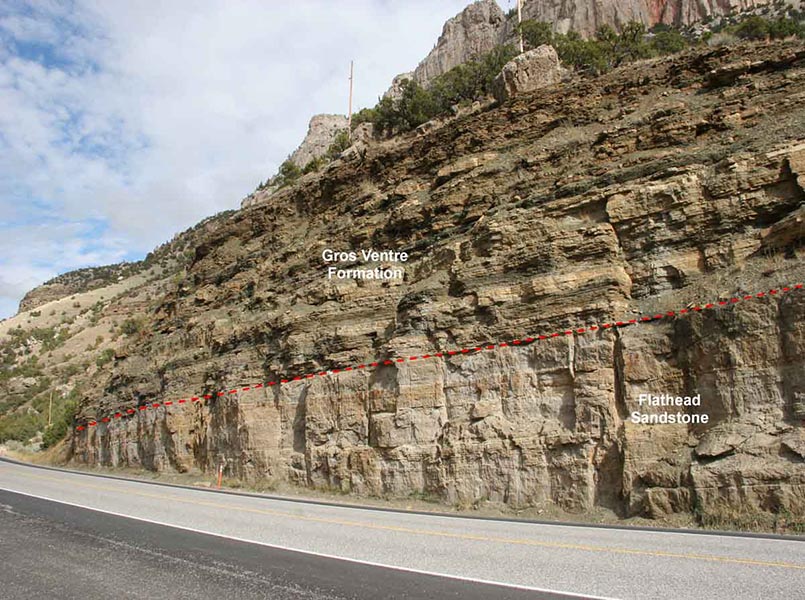 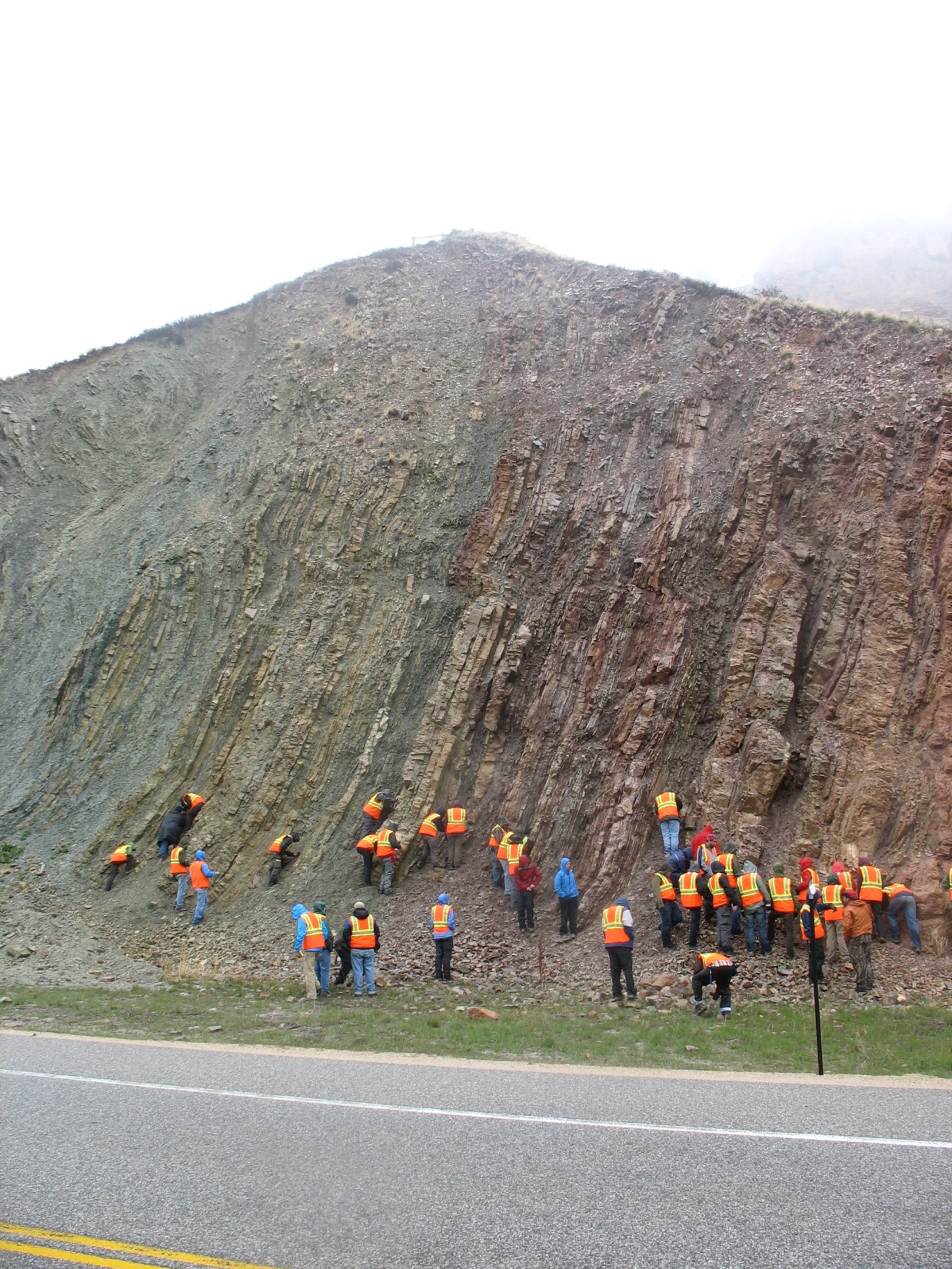 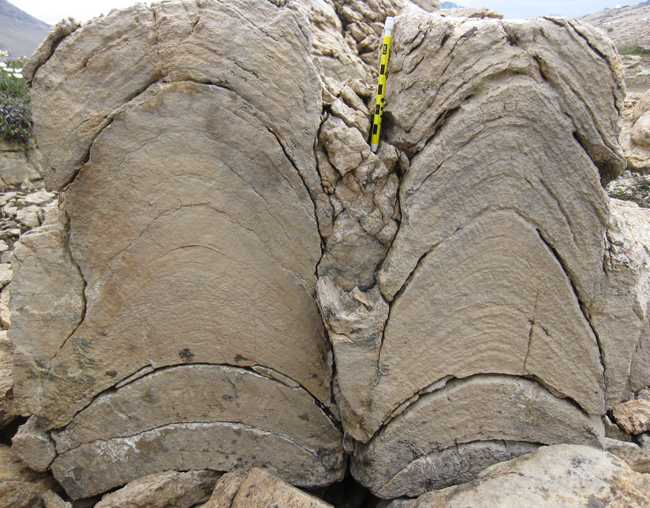 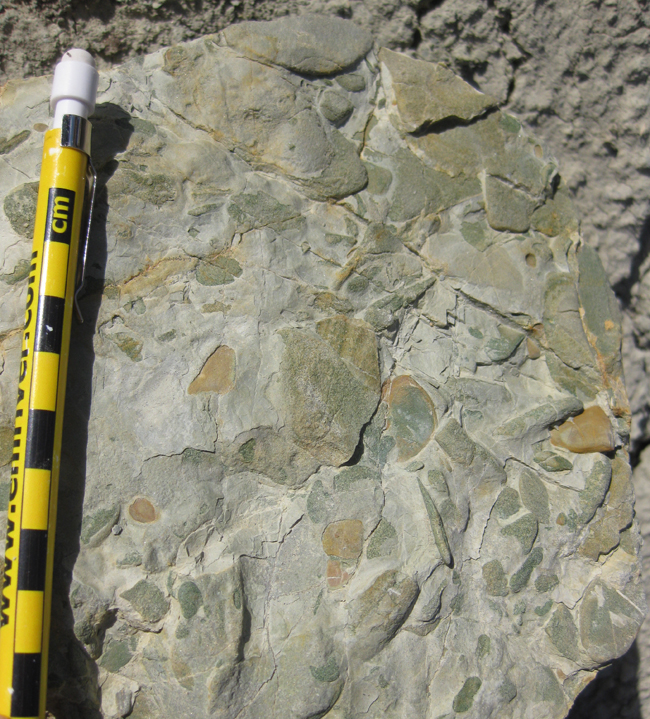 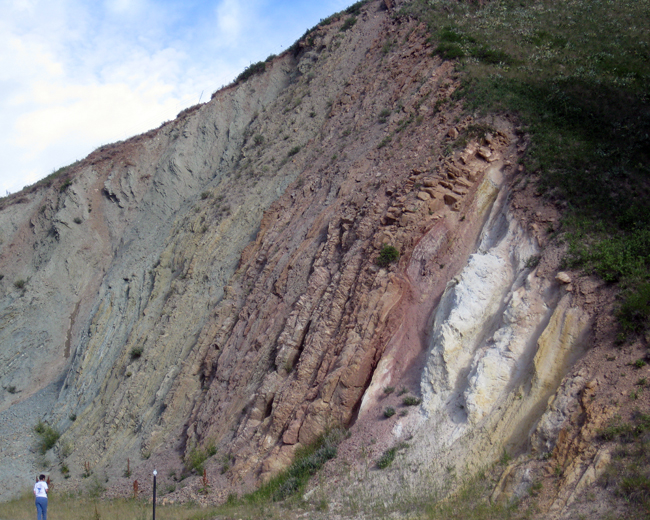 Gros Ventres
Gallatin
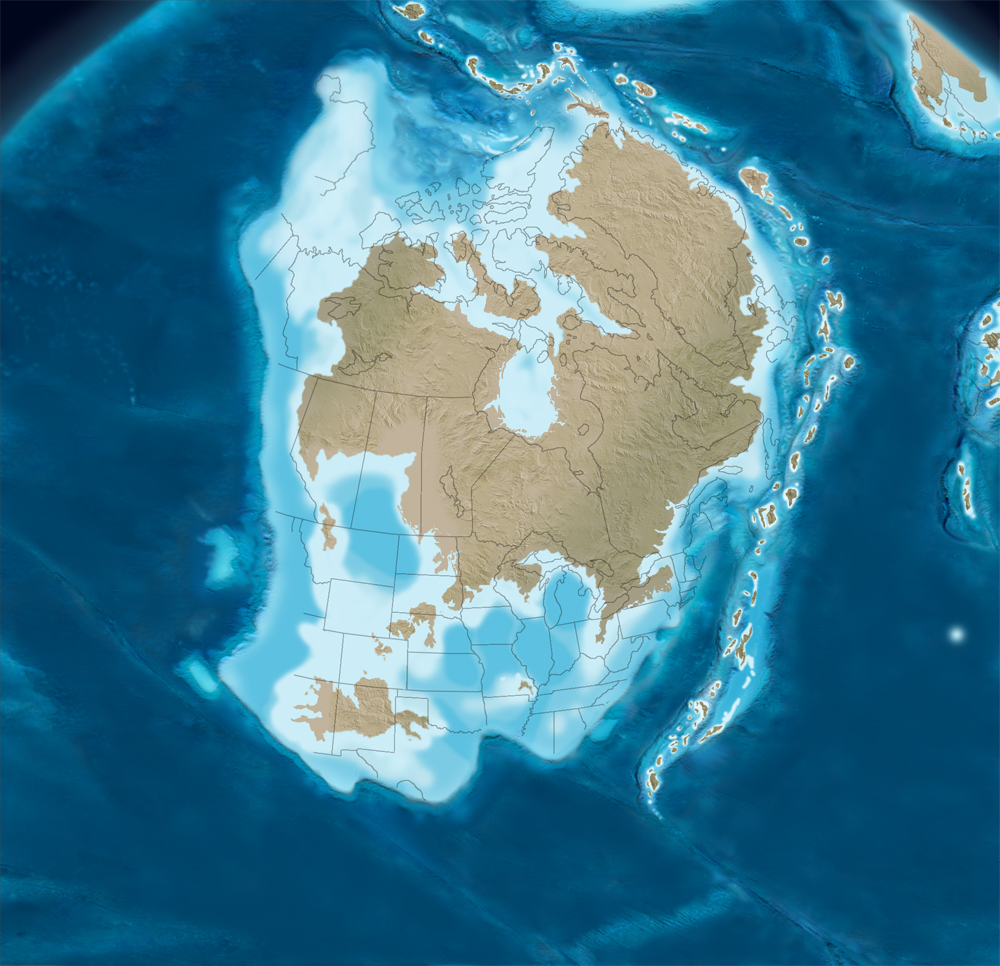 Early Ordovician just prior to terminal Sauk Supersequence regression
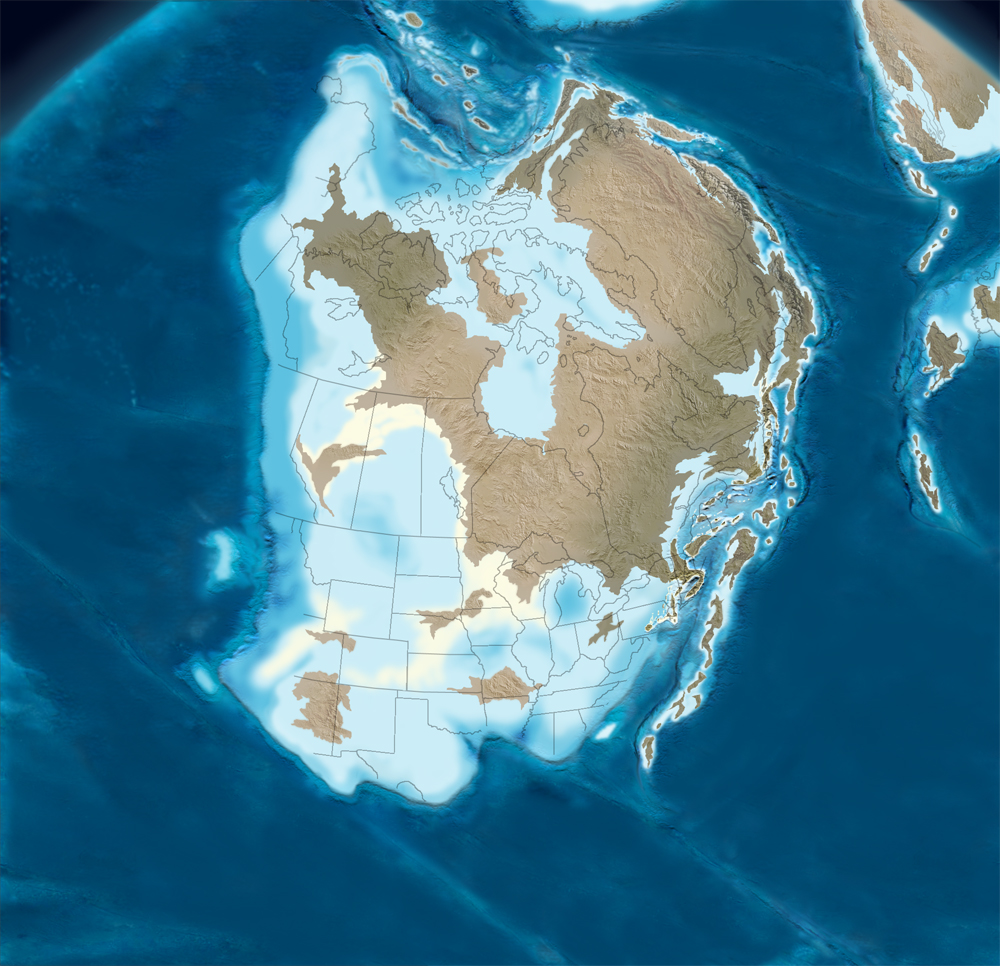 Middle Ordovician during  Tippecanoe Supersequence 1 sea level highstand.  Note Taconic Arc – Laurentia collision in progress (Taconic Orogeny)
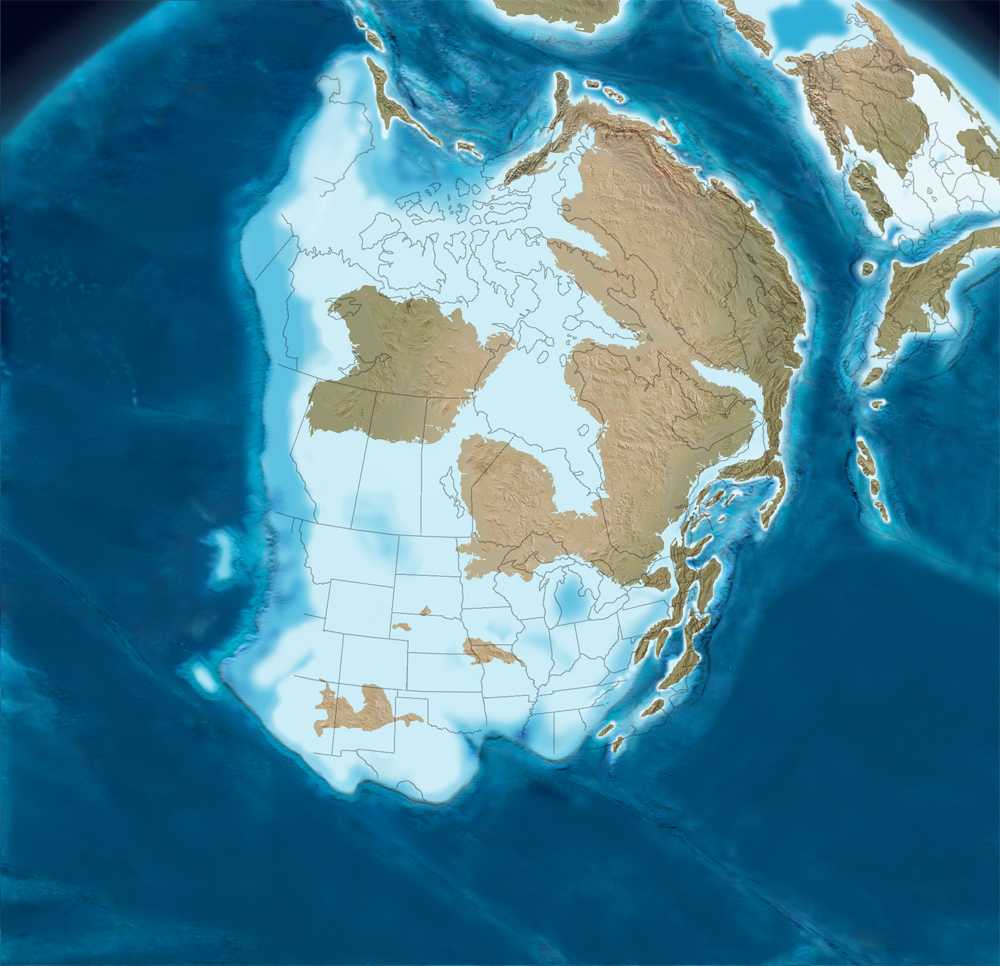 Late Ordovician sea level highstand just prior to Hirnantian Glaciation- Taconic Orogeny
Paleozoic Succession –Wind River Canyon
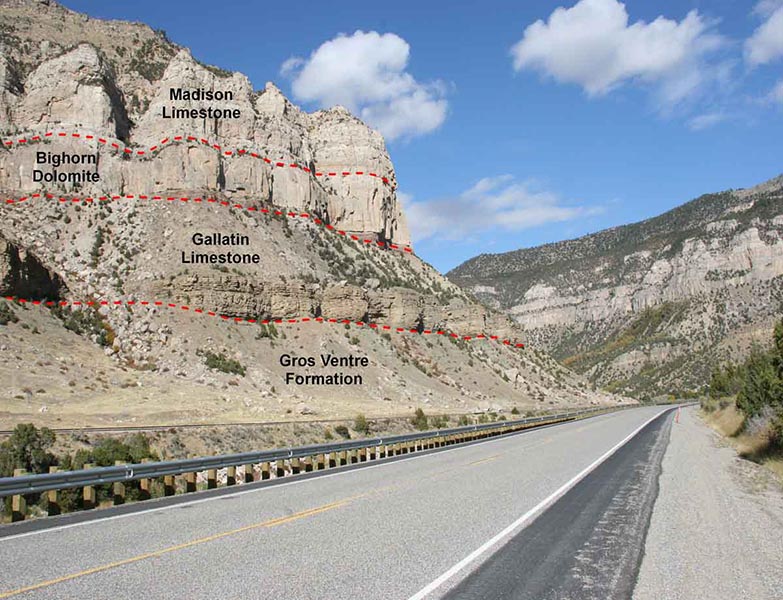 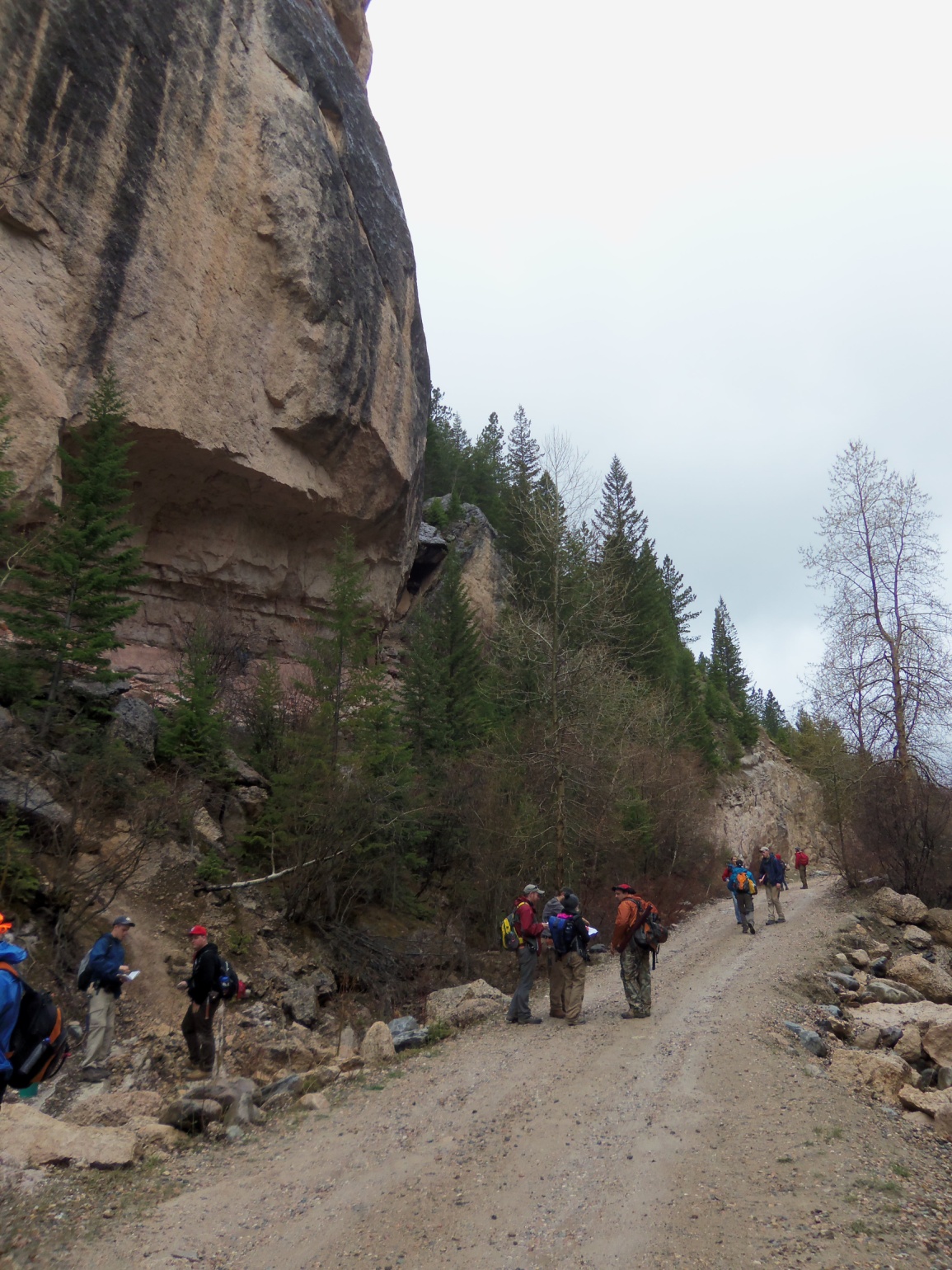 Sandstone ravinement and nearshore shoreface and inner shelf sandstones  make up lower 5-10 m of the Bighorn above its contact with the Gallatin 
(photos from section in Crazy Woman Canyon 2012).
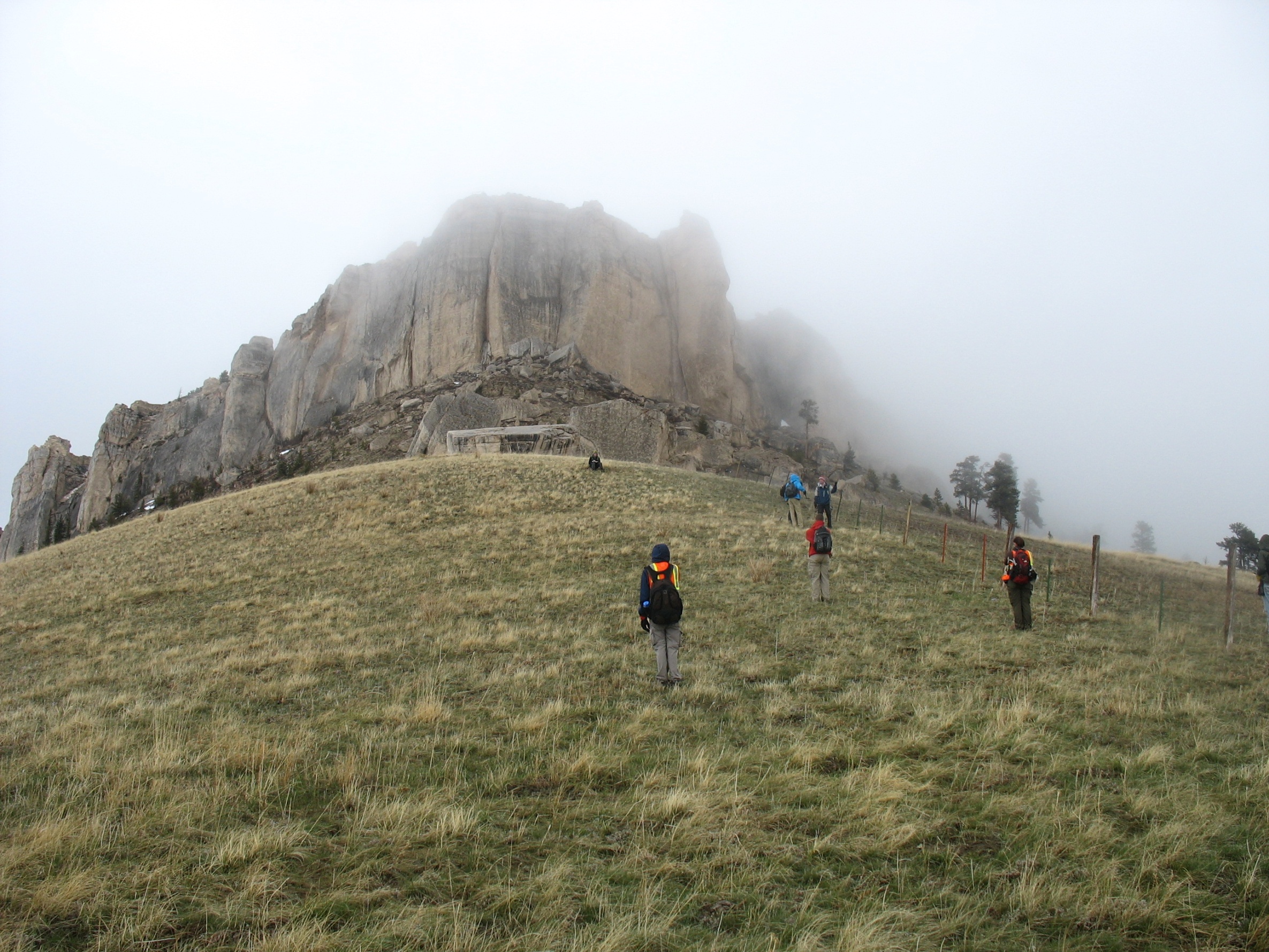 Bighorn
Gallatin
Slope forming Cambrian Gros Ventre and Gallatin formations, overlain by Middle and Late Ordovician Bighorn Dolomite
Gros Ventre
Cambrian Gallatin Formation, overalin by Ordovician Bighorn Dolomite
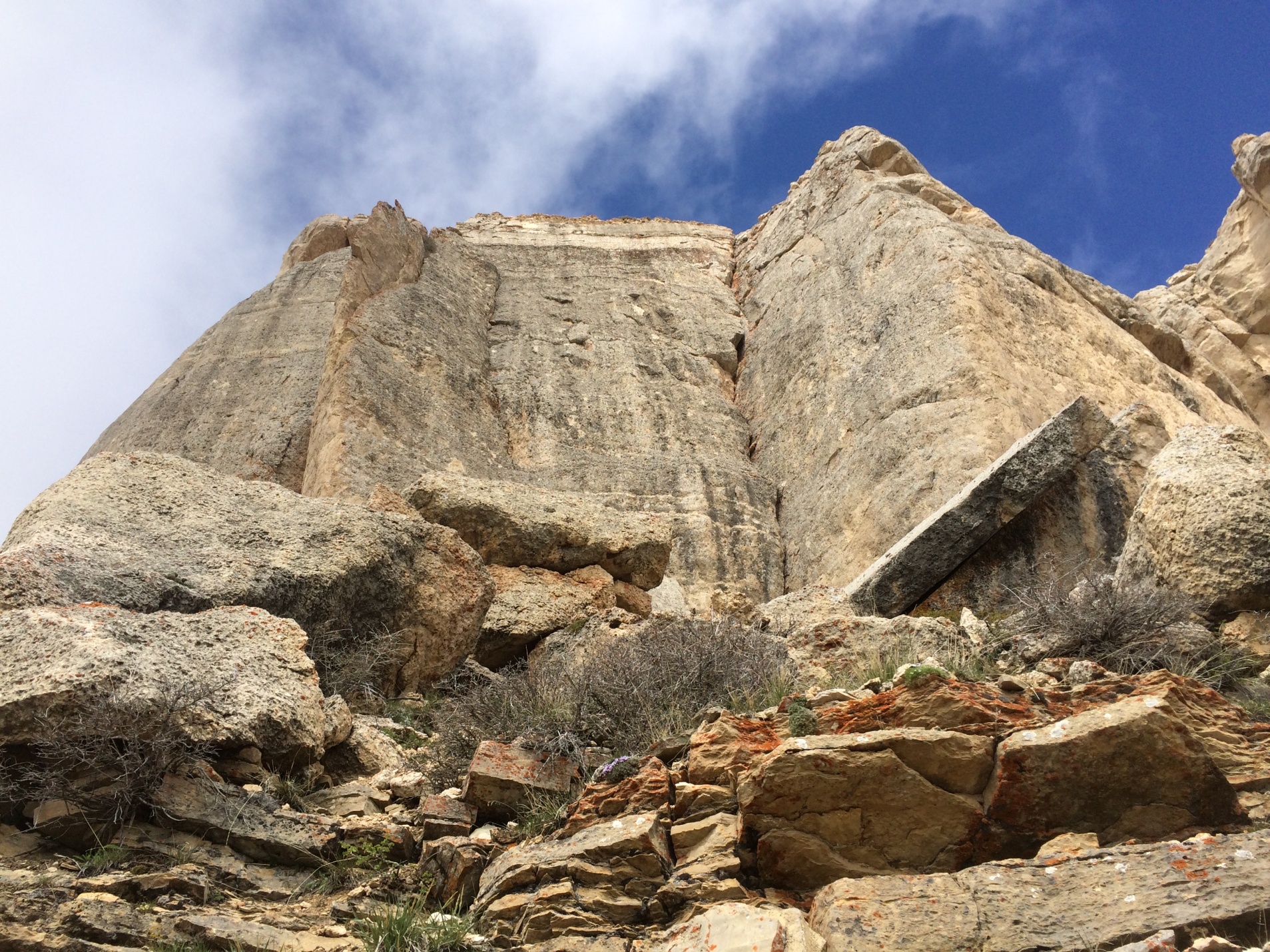 Bighorn
Gallatin
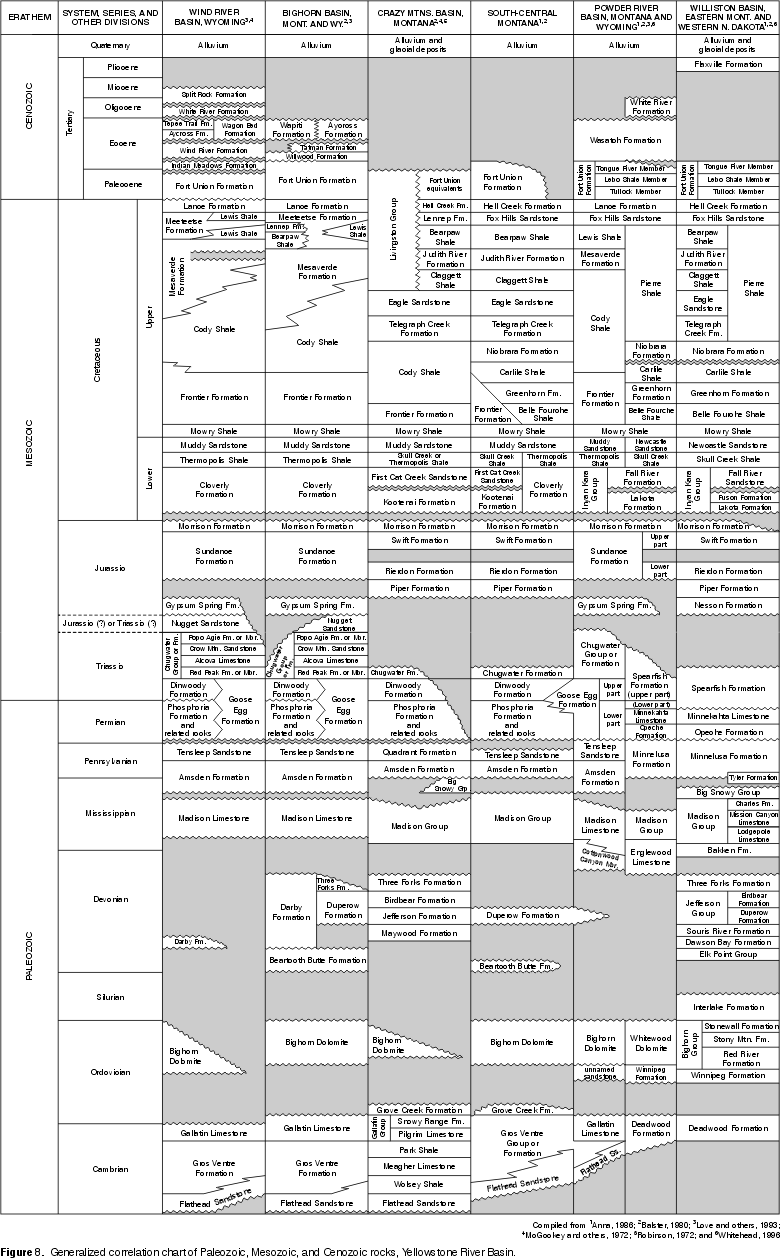 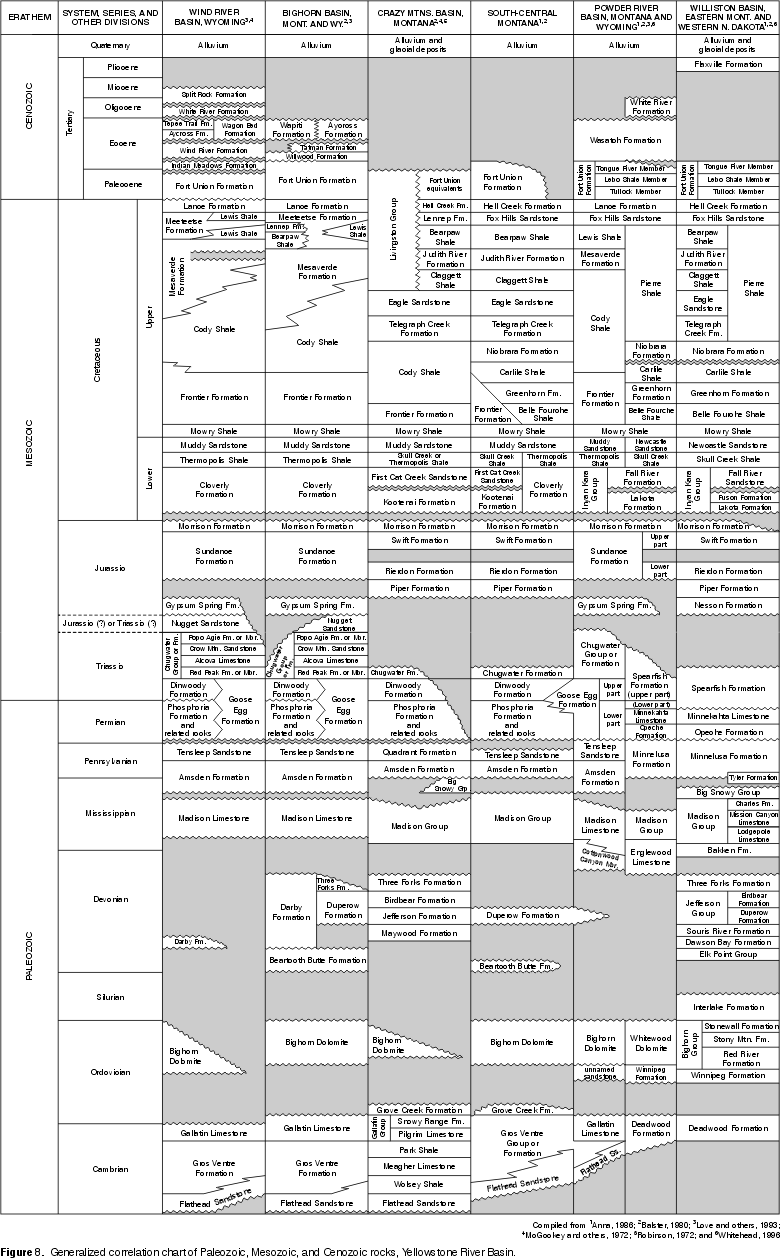